Pulsed Magnet Power Supply Feasibility Study
Göran Göransson
AD and ICS Retreat mtg 2014
11 December 2014
What is a magnet?
A magnet (from Greek μαγνήτις λίθος magnḗtis líthos, "Magnesian stone") is a material or object that produces a magnetic field. This magnetic field is invisible but is responsible for the most notable property of a magnet: a force that pulls on other ferromagnetic materials, such as iron, and attracts or repels other magnets.
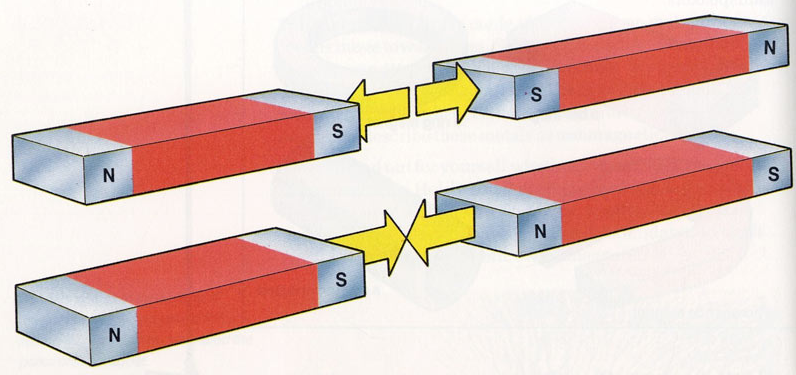 11 DEC 2014
AD and ICS Retreat mtg 2014
2
Present Baseline for Linac Warm Units
Water-cooled DC quadrupoles
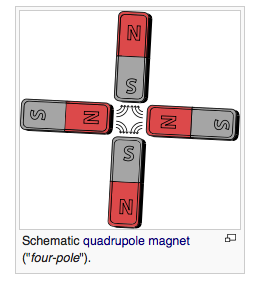 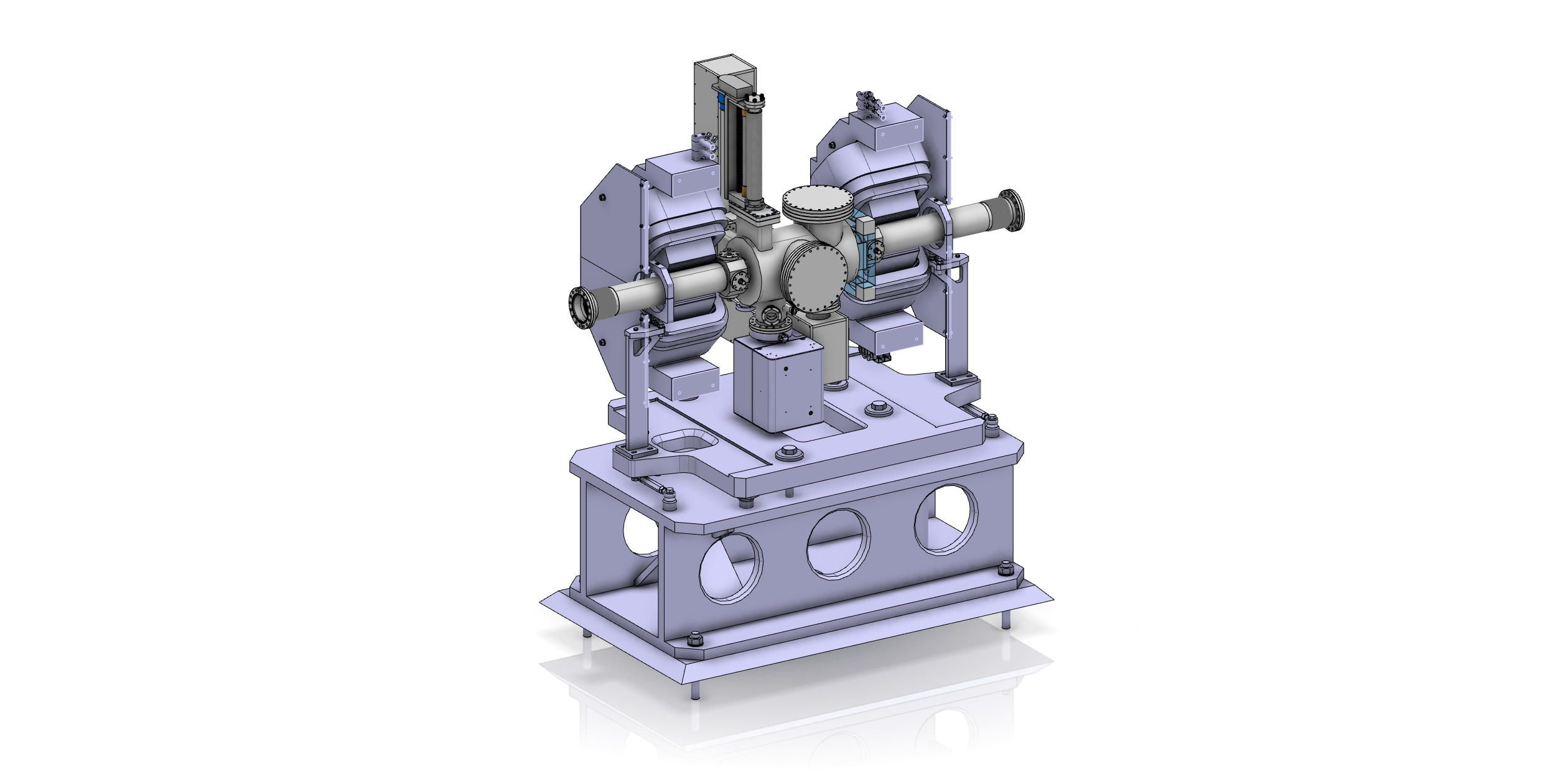 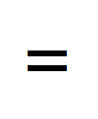 11 DEC 2014
AD and ICS Retreat mtg 2014
3
Quadrupole FEM simulation / Focusing
Magnet field cancels out in the middle of the magnet. This gives an effective way of focusing the beam that is sent through the pipe. This can be done in two stages (defocusing quadrupole (QD) and focusing quadrupole (QF).
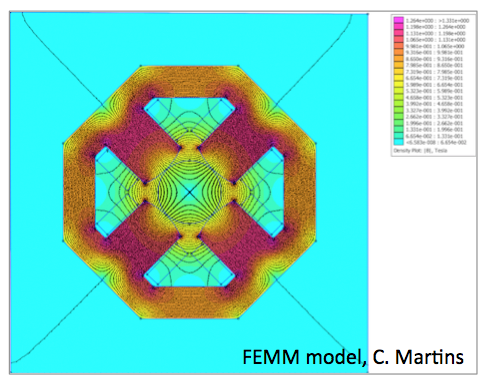 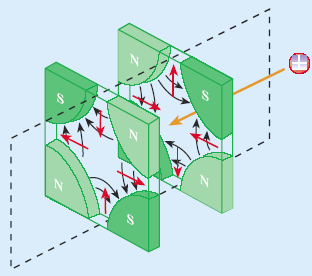 11 DEC 2014
AD and ICS Retreat mtg 2014
4
Real pulsed magnets in Cern (Linac 4)
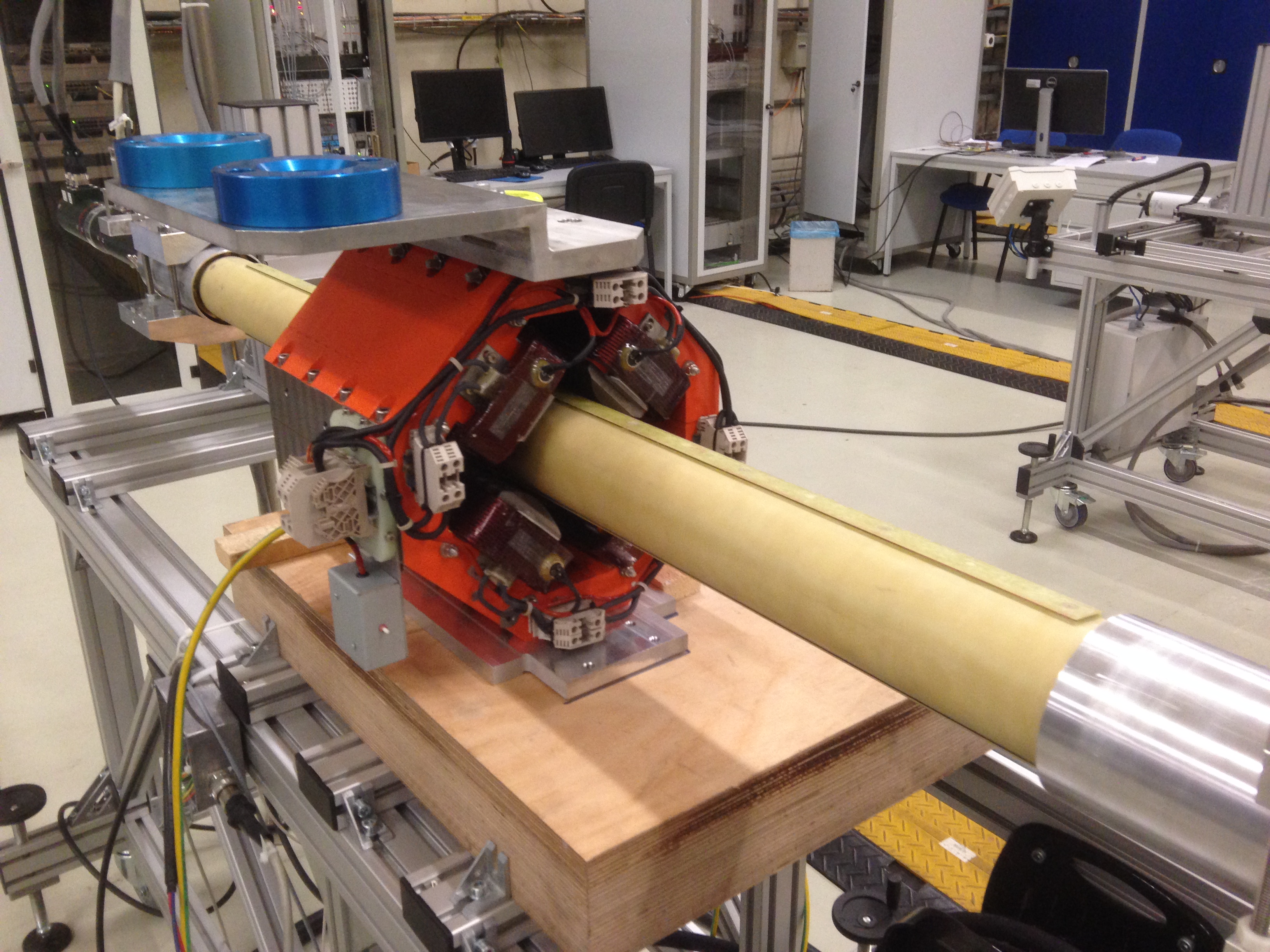 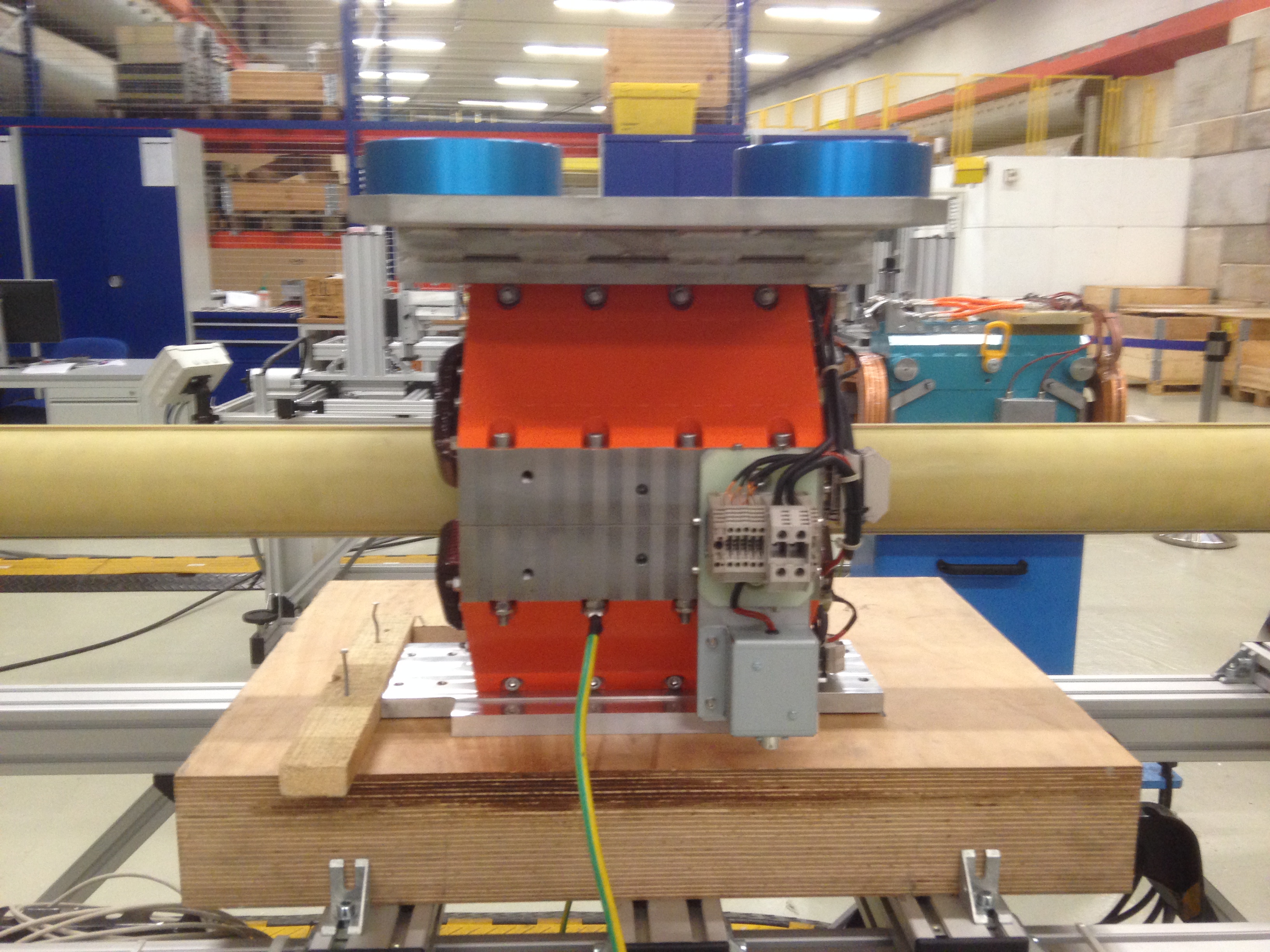 11 DEC 2014
AD and ICS Retreat mtg 2014
5
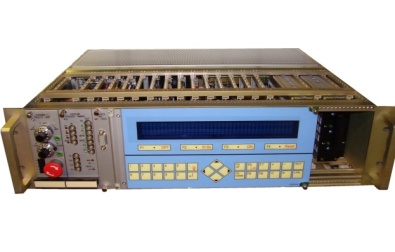 Pulsed power supplies
(CERN examples, PS and Linac4 accelerator)
Electronics
crate 19”, 3U
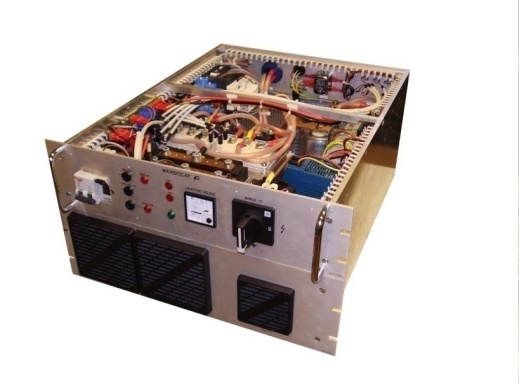 Power crate 19”, 6U
PS Pole Face Windings
(Pulsed: +/-250Apk, +/-1.2kVpk)
PS Gamma Transition Quads
(Pulsed: +/- 500Apk, +/-6kVpk)
PS B8 Quads
(Pulsed: +/-1600Apk, +/-600Vpk)
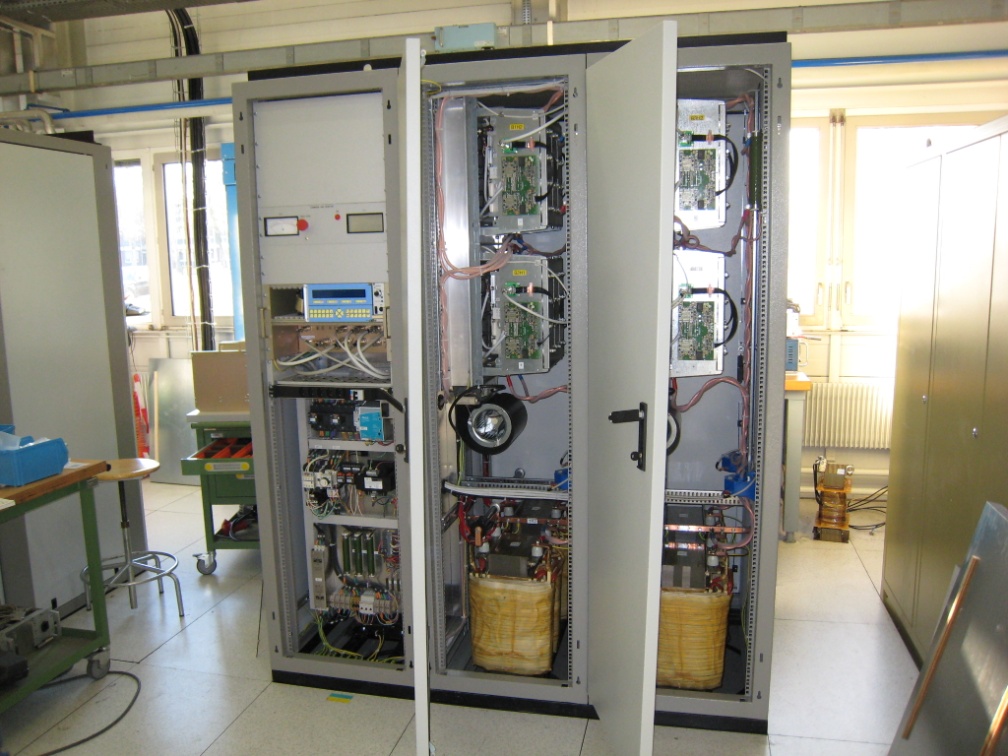 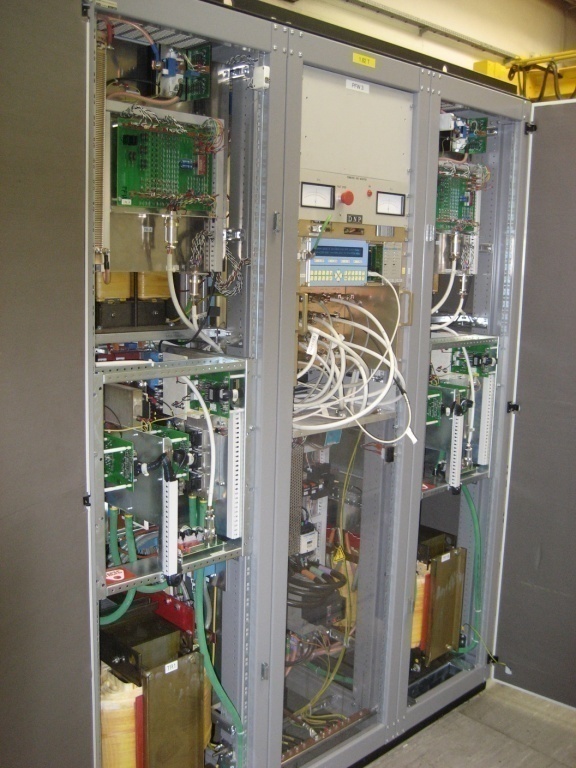 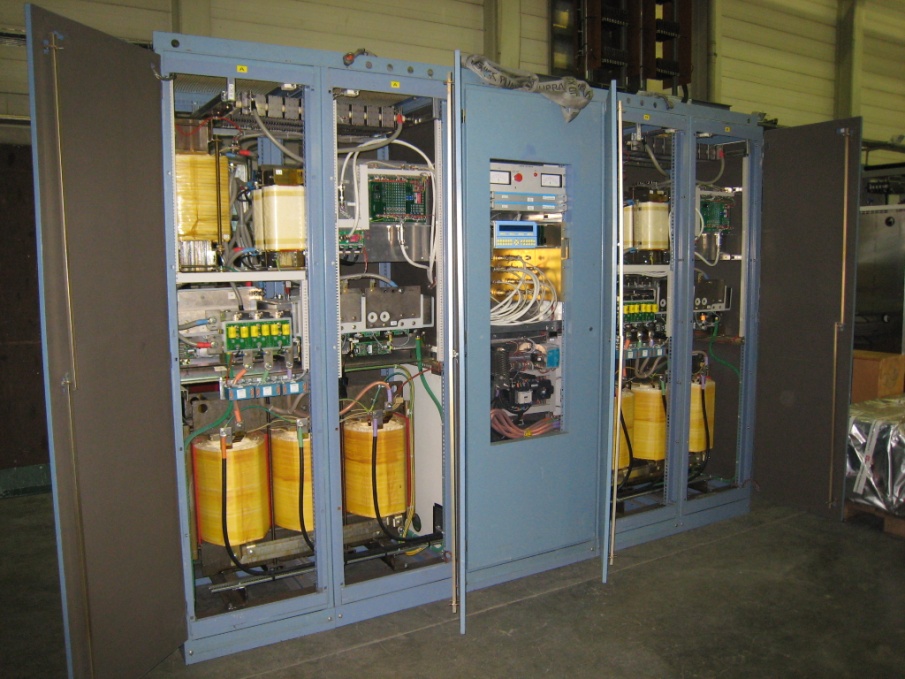 Linac2, Linac3 & Linac4 Quads (Pulsed: 300Apk, 1kVpk, 1ms/5 Hz)
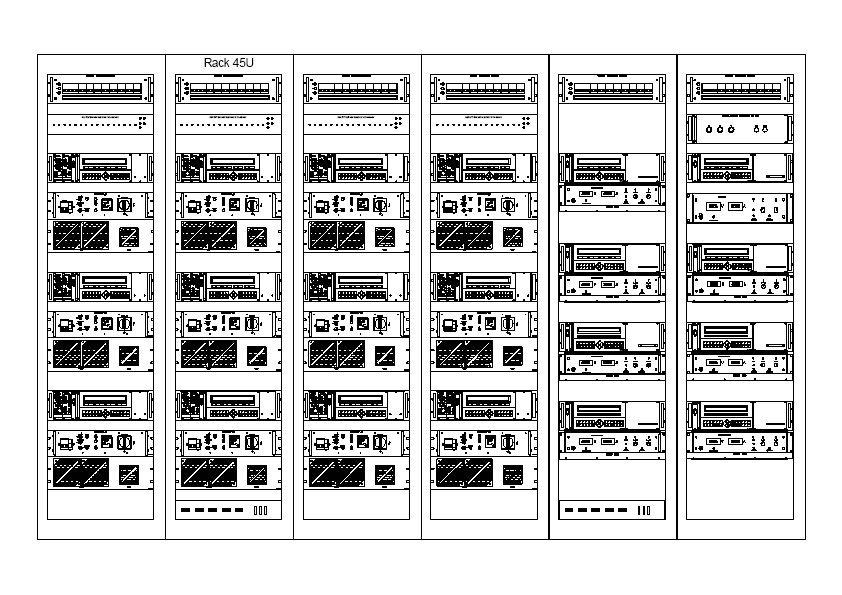 500V
voltage
PS = Proton Synchrotron
current
300A
1 ms
6
Considering Pulsed Quadrupoles
The main motivation for pulsing the quadrupoles is to:Reduce the power dissipation and avoid water-cooling              - Important cost savings in infrastructure installation, operation and maintenance. - Major improvement in the reliability and availability of the accelerator. 
This concerns 130 out of 151 water-cooled magnets (86%).
Reduction of electrical power consumption by about 300kW possible, this corresponds to a saving of about 90 % in power which will decrease the running costs.
11 DEC 2014
AD and ICS Retreat mtg 2014
7
Pulsed power supplies – a new topology for quadrupole magnets
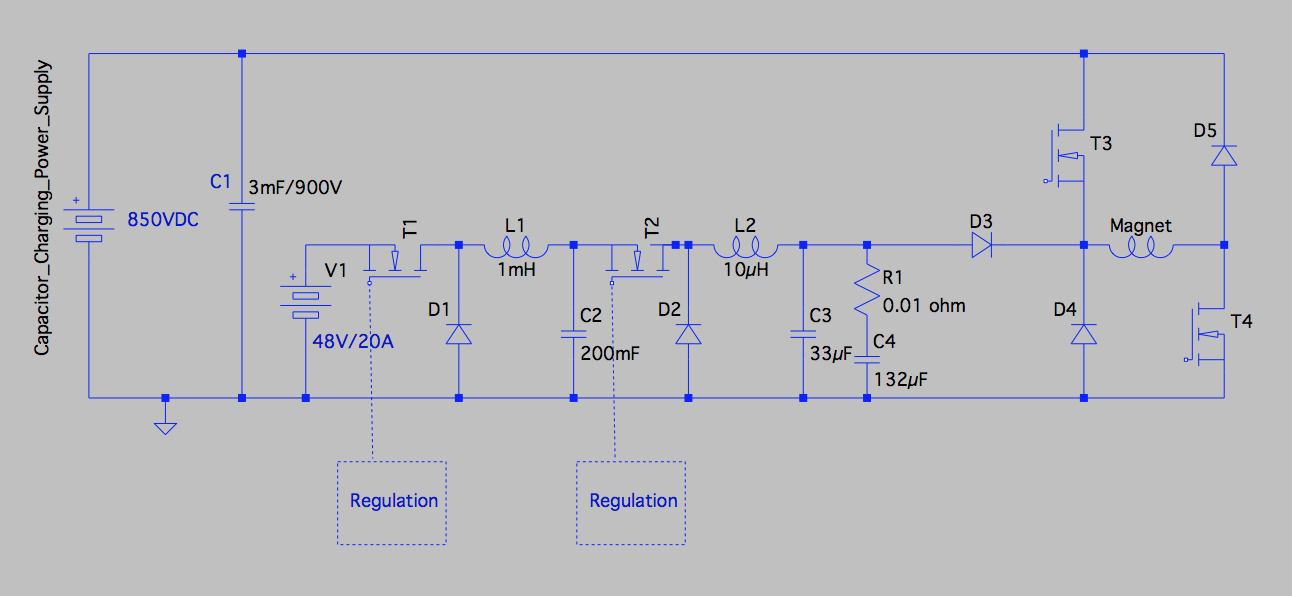 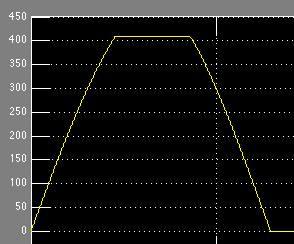 Magnet current
– typical pulse
- T3 & T4
open;
- T2/D2 open;
- T1/D1 switching
- T3 & T4
closed
- T4 & D3
closed;
- T2/D2 switching
- T1/D1 switching
8
AD and ICS Retreat mtg 2014
Pulsed power supplies – simulation results
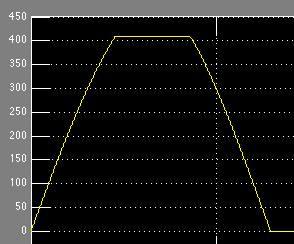 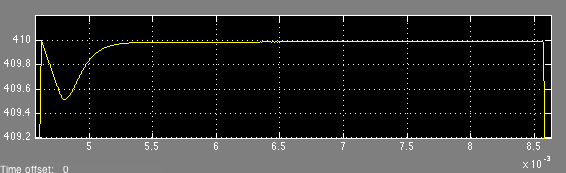 Magnet current (A)
Magnet current – Zoom #1 at flat-top (A)
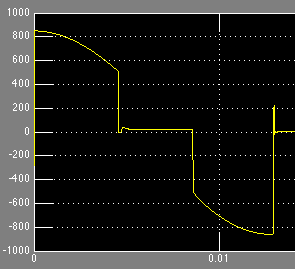 500 ppm
Magnet voltage (A)
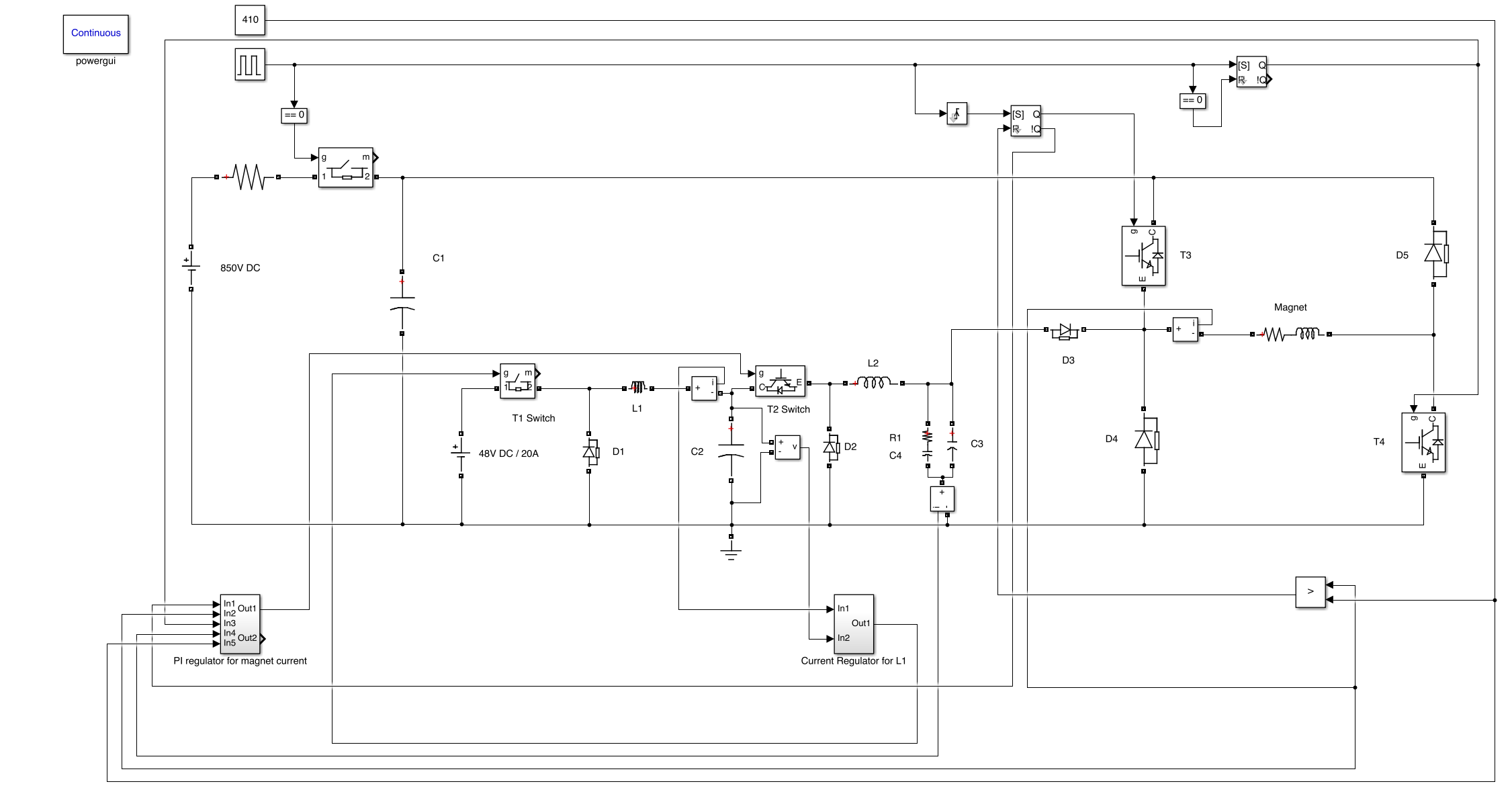 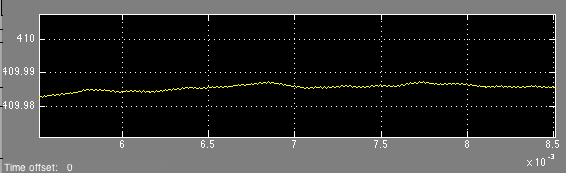 Magnet current – Zoom #2 at flat-top (A)
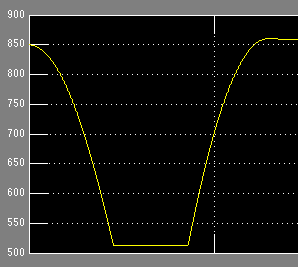 Capacitor bank voltage (V)
25 ppm
9
AD and ICS Retreat mtg 2014
Pulsed power supplies – Bill Of Materials
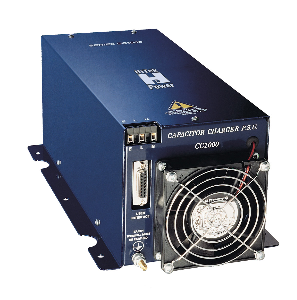 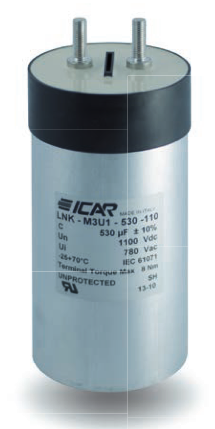 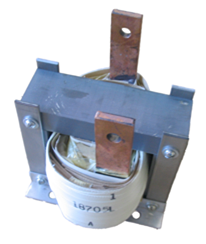 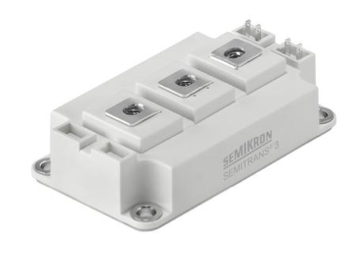 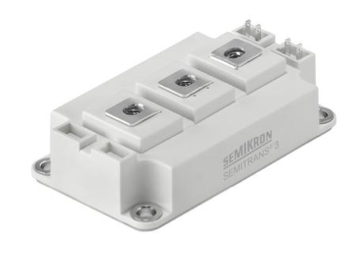 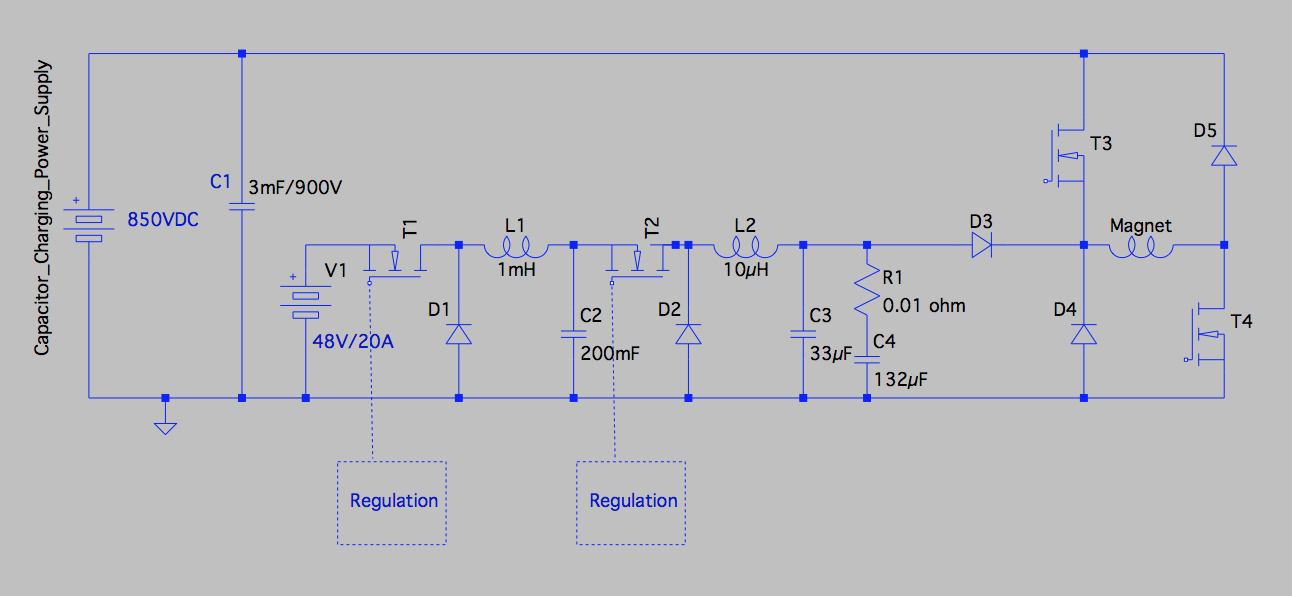 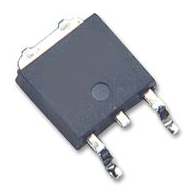 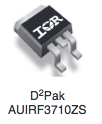 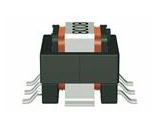 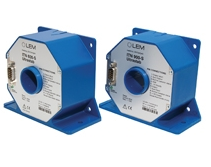 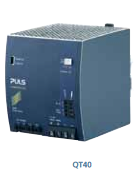 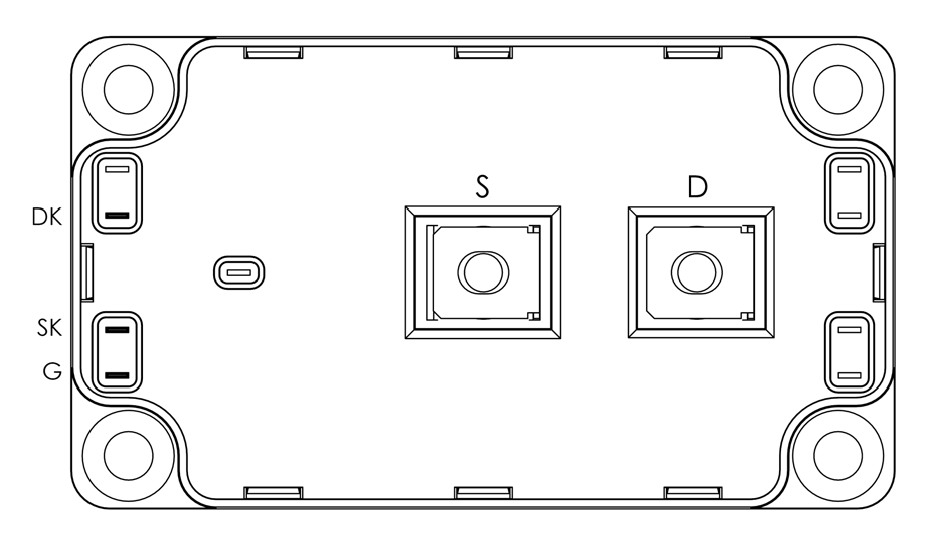 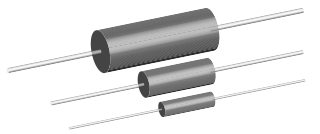 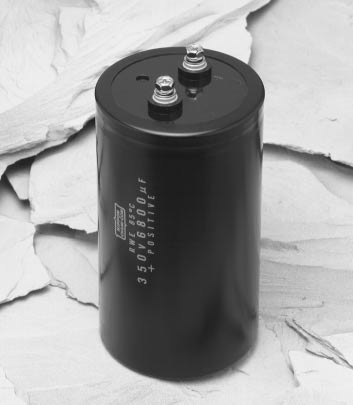 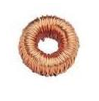 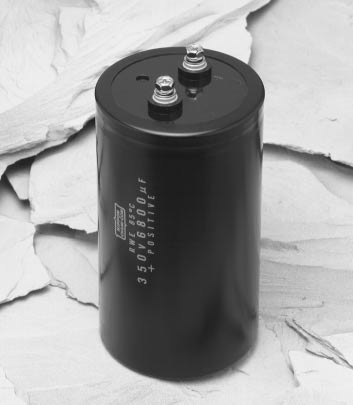 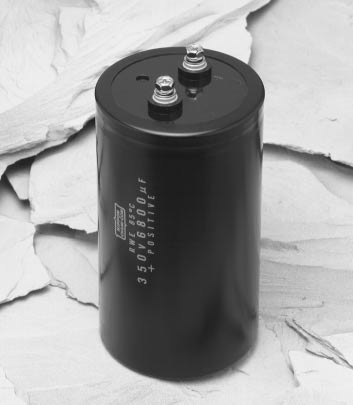 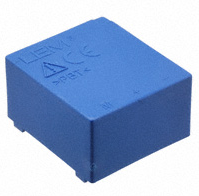 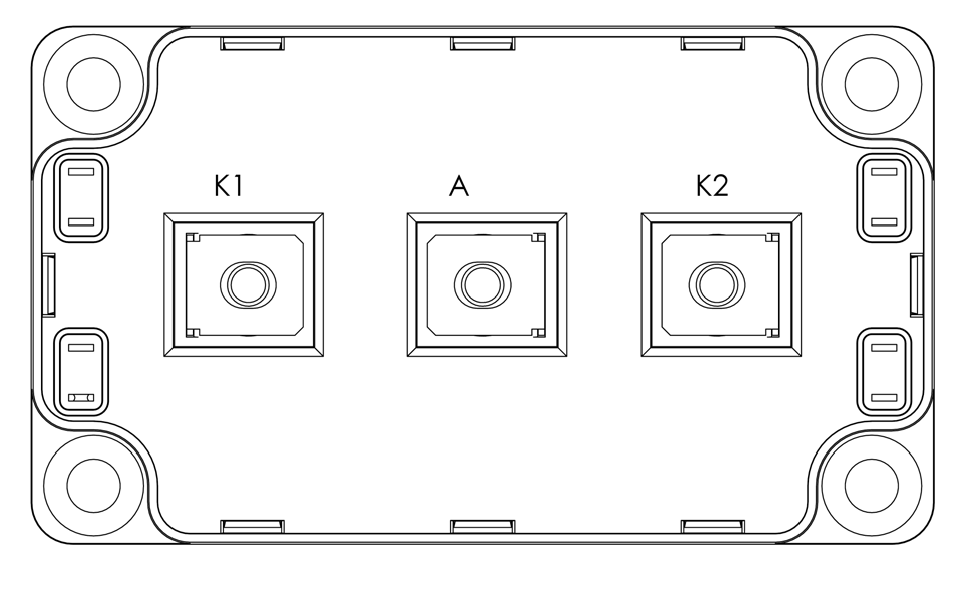 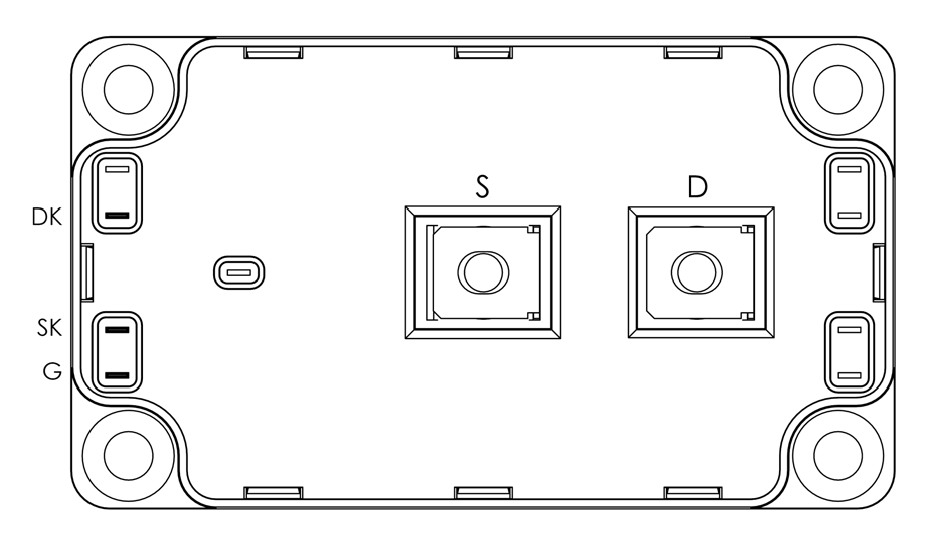 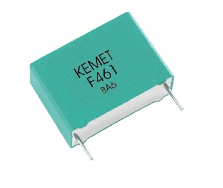 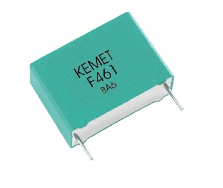 10
AD and ICS Retreat mtg 2014
Pulsed power supplies – preliminary volume assessment
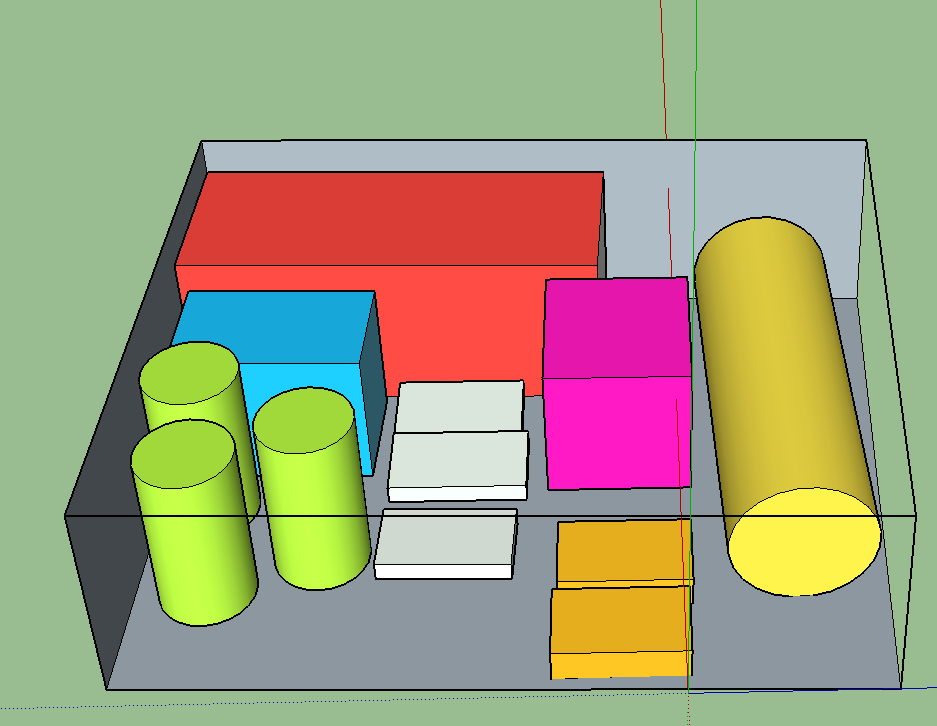 19” rack; (483 mm)
4U height; (178 mm)
600 mm depth;
11
AD and ICS Retreat mtg 2014
Cost estimate pulsed power supply / magnet
Total cost estimate (series of 100 units):
Components:			3000 Euro;
Assembling :			300 Euro;
Testing:				150 Euro;

Total production cost: 		3450 Euro;

Overheads (40% of total production cost): 1350 Euro;
Profit (50% of total production cost + overheads):2400 Euro;

	Total: ~ 7200 Euro / unit not including non recurring engineering costs

Estimated cost of a DC power supply:
~ 1 Euro / watt x 6000 watt = ~ 6000 Euro

Pulsed magnets are cheaper because of smaller dimensions and no cooling connections required.
11 DEC 2014
AD and ICS Retreat mtg 2014
12
CONCLUSIONS
The feasibility of pulsed quadrupole magnets and associated power supplies has been evaluated and the following conclusions could be made:

Water cooling can be avoided on all quadrupole magnets and power supplies (except Rastering quads);
No costs associated to water cooling distribution in the tunnel (materials + installation). Only dogleg dipoles and Rastering quads need to remain DC and water cooled;
Reduction of electrical power consumption by about 300kW which decreases the running costs;
Reliability improvement of the accelerator due to inexistence of water leaks (both on magnets and power supplies); 
Total cost of magnet, cable and power supply is more or less identical when comparing DC with pulsed operation;
Presented at the technical board meeting in November 2014. Decision to be taken in February 2015;
13
AD and ICS Retreat mtg 2014
Thank you!
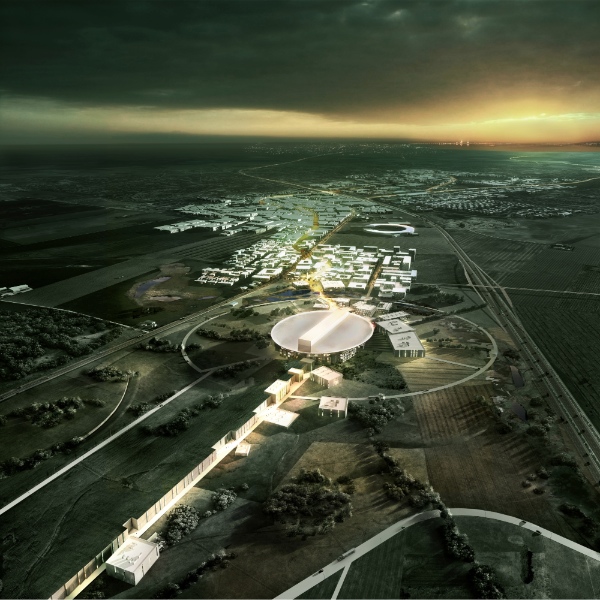 11 DEC 2014
AD and ICS Retreat mtg 2014
14